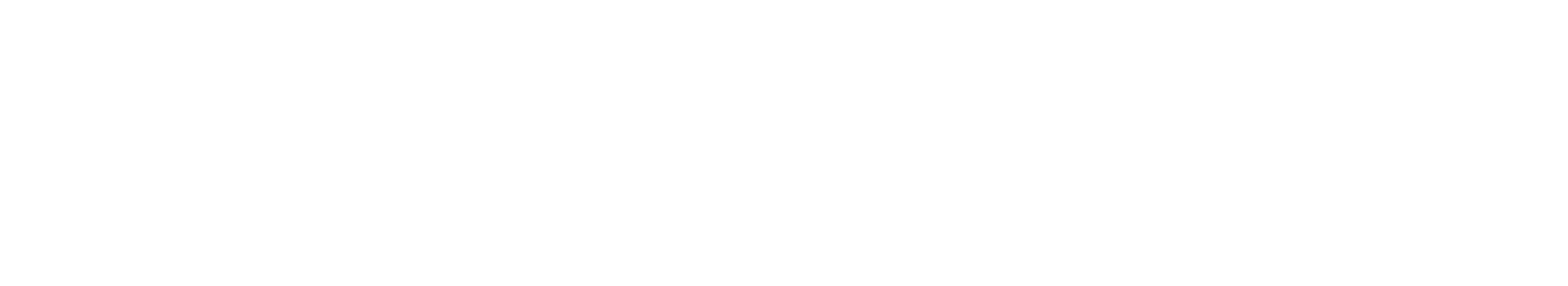 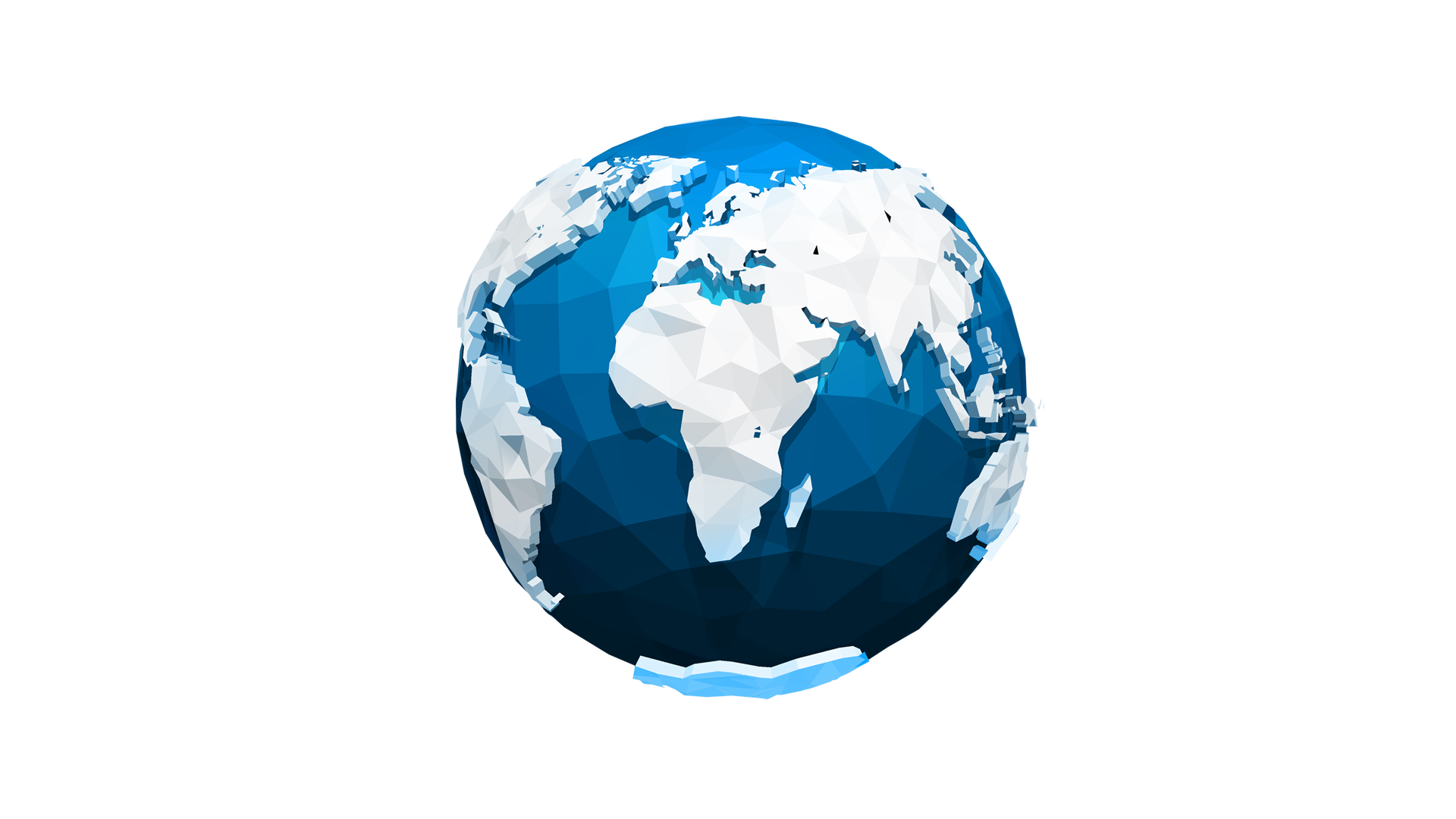 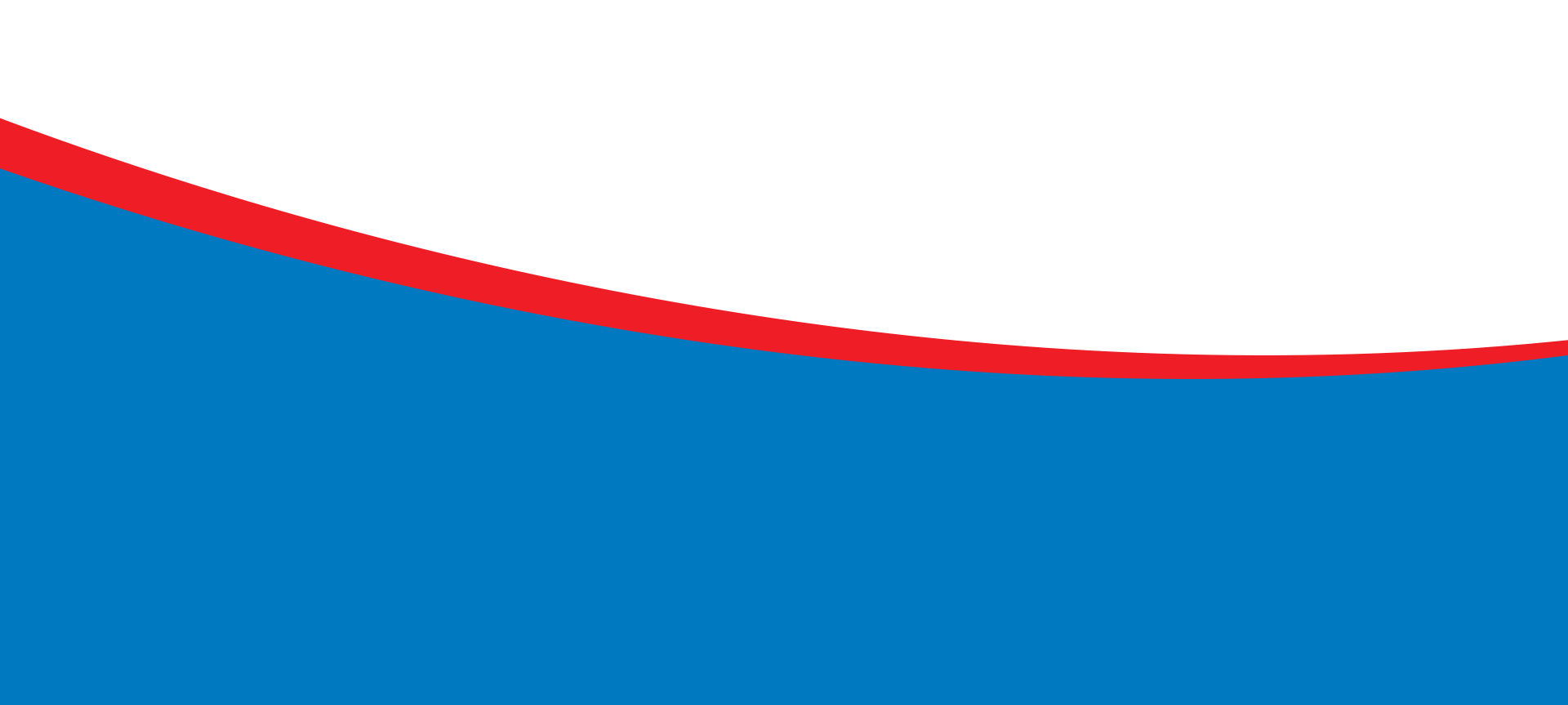 ПРИЕМ В АСПИРАНТУРУ 
ПО УРОВНЮ ПОДГОТОВКИ3.1 «КЛИНИЧЕСКАЯ МЕДИЦИНА»
ПРОФИЛЬ 3.1.33 Восстановительная медицина, спортивная медицина, лечебная физкультура, курортология и физиотерапия
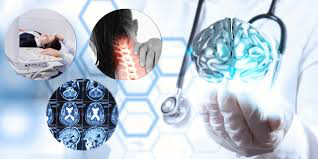 Открой Мир в одном университете!
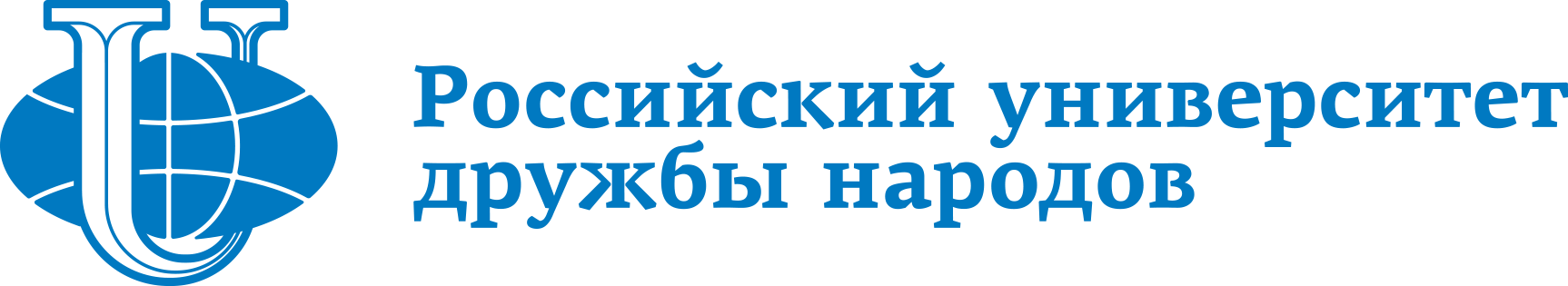 ОБРАЗОВАТЕЛЬНАЯ ПРОГРАММА: 3.1 «КЛИНИЧЕСКАЯ МЕДИЦИНА»ПРОФИЛЬ 3.1.33 Восстановительная медицина, спортивная медицина, лечебная физкультура, курортология и физиотерапия
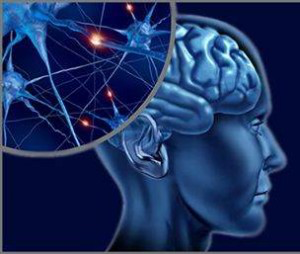 ОЧНАЯ ФОРМА ОБУЧЕНИЯ-  3 года
ЗАОЧНАЯ ФОРМА ОБУЧЕНИЯ - 4  года

РУКОВОДИТЕЛЬ: М. В. Петрова, профессор кафедры Анестезиологии и реаниматологии с курсом медицинской реабилитации,  
д.м.н.
petrova-mv@rudn.ru, mail@petrovamv.ru
2
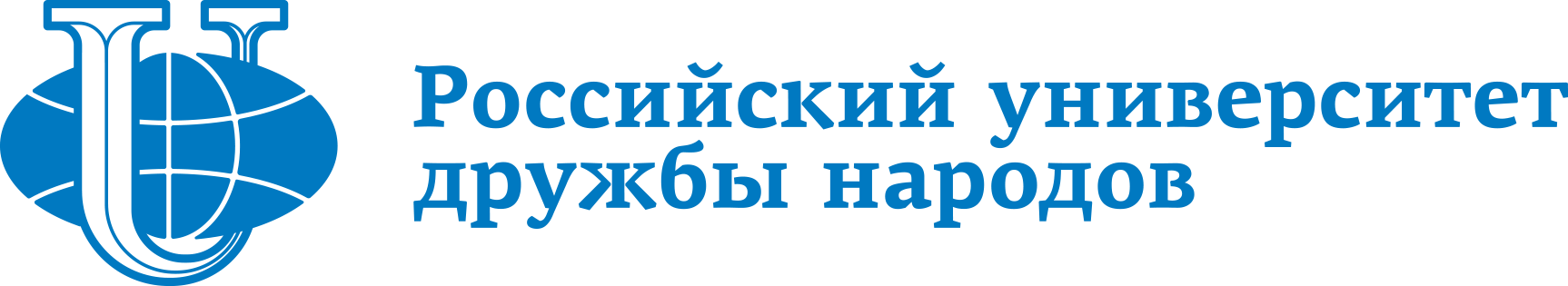 ЦЕЛИ ОБРАЗОВАТЕЛЬОЙ  ПРОГРАММЫ 3.1 «КЛИНИЧЕСКАЯ МЕДИЦИНА»ПРОФИЛЬ 3.1.33 Восстановительная медицина, спортивная медицина, лечебная физкультура, курортология и физиотерапия
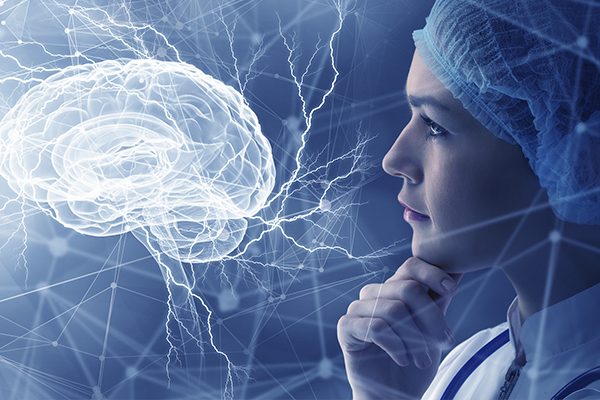 Подготовить специалиста способного заниматься научной деятельностью, в том числе решать теоретические и прикладные задачи для практического здравоохранения. 
Сформировать у специалиста способность к критическому анализу и оценке современных научных достижений при решении исследовательских и практических задач, в том числе в междисциплинарных областях
Сформировать готовность у специалиста участвовать в работе российских и международных исследовательских коллективах с использованием современных методов исследования и информационно-коммуникационных технологий
3
УЧЕБНЫЙ ПРОЦЕСС
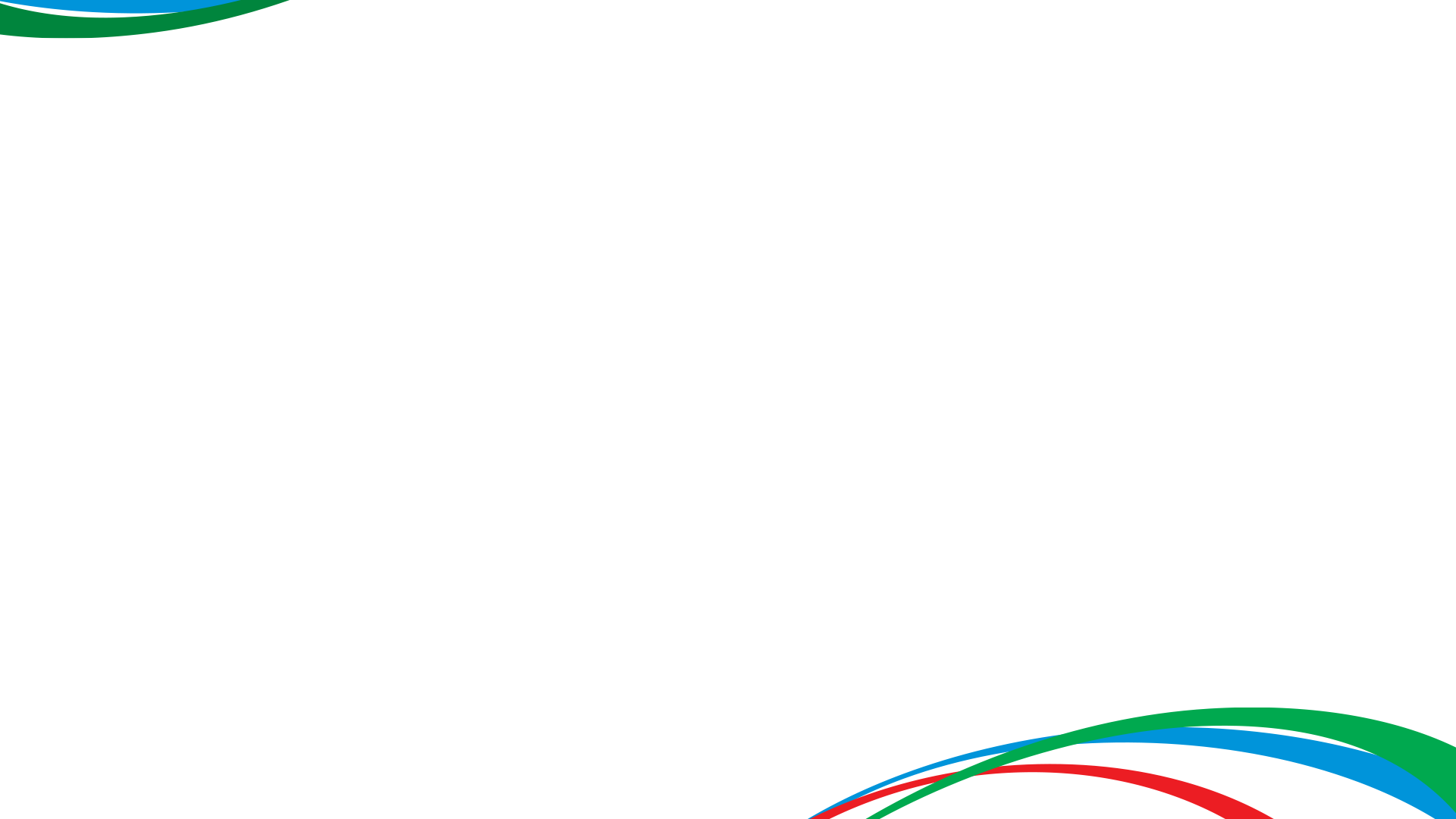 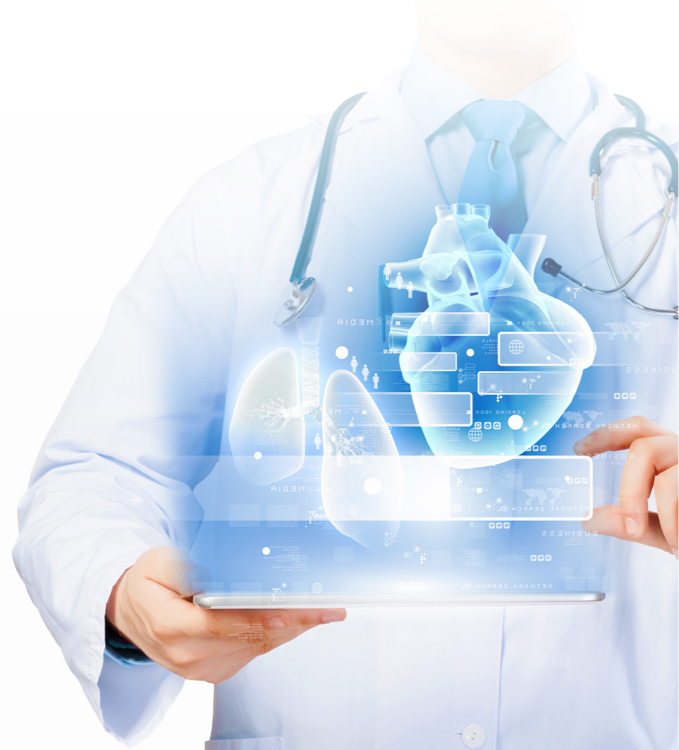 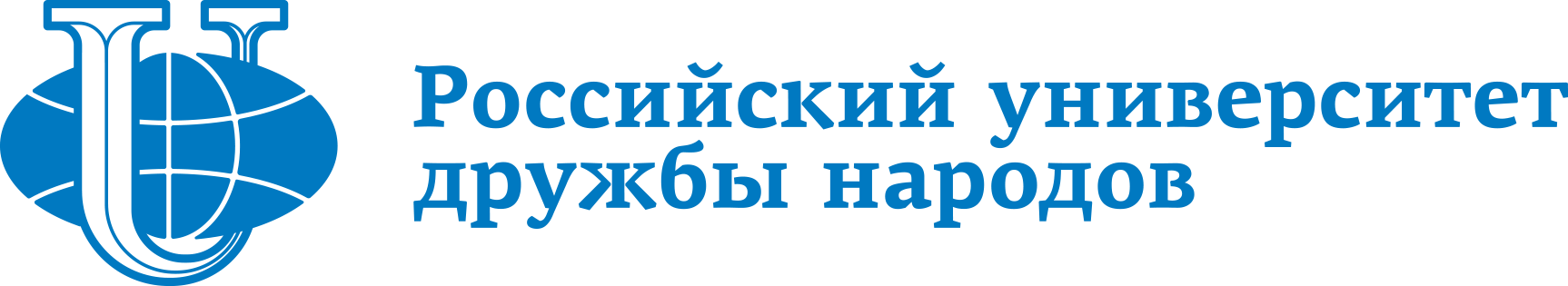 Обучение организует и проводит научный руководитель из числа профессоров и других научно-педагогических работников кафедры.
 Аспирант обучается  теории и практики, проводит самостоятельные исследования под руководством опытных руководителей, проводит занятия со студентами медицинского института.
Аспирант участвует в работе научных конференций национального и международного уровней,  готовит научные публикаций в профильных научных журналах.
В конце аспирантуры предусмотрена итоговая государственная аттестация, результатом которой выдается документ государственного образца.
После подготовки диссертационной работы она может быть представлена к защите в диссертационный совет на соискание ученой степени кандидата/доктора наук (PhD).
4
КАРЬЕРА
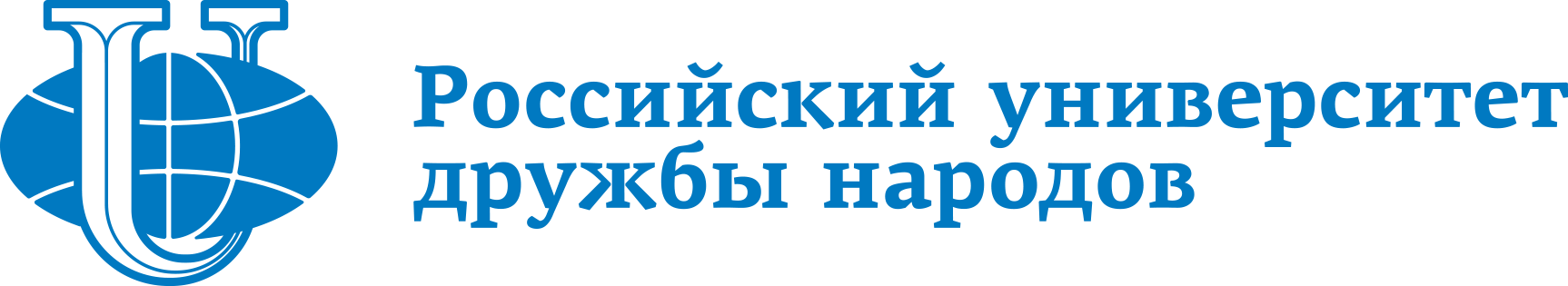 В сфере научной деятельности: кандидат наук, доктор наук, член корреспондент, действительный член профильных академий наук, член национальных и международных академий наук. 

В сфере преподавательской деятельности: ассистент, доцент, профессор кафедры, член национальных и международных академий наук. 

Во время обучения в аспирантуре имеется возможность получение президентских и правительственных стипендий и грантов различных национальных и международных фондов. Оформление национальных и международных патентов

При условии успешной работы и достижения важных результатов существует практика получения почетных званий, премий и наград на национальном и международном уровне.
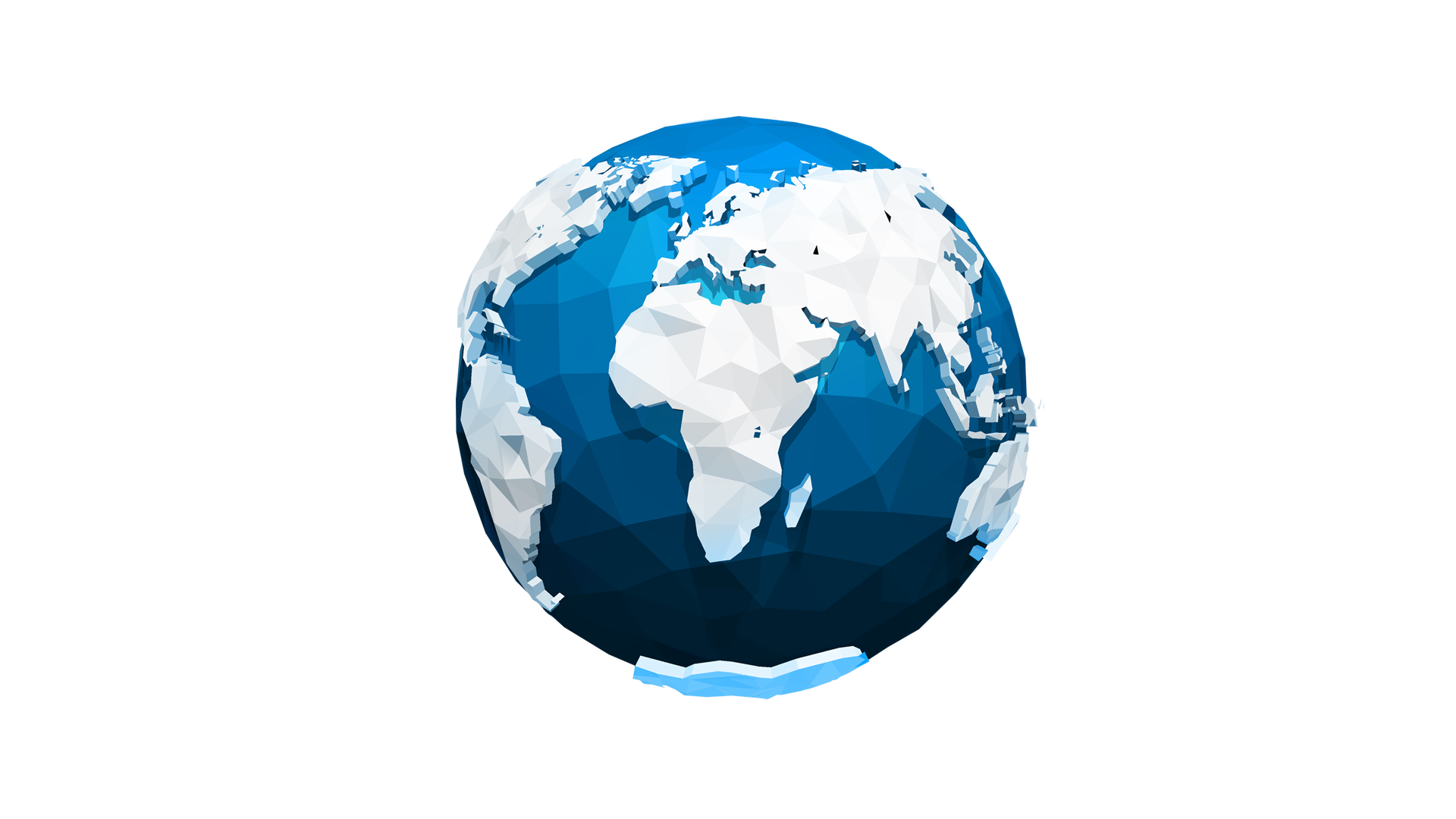 5
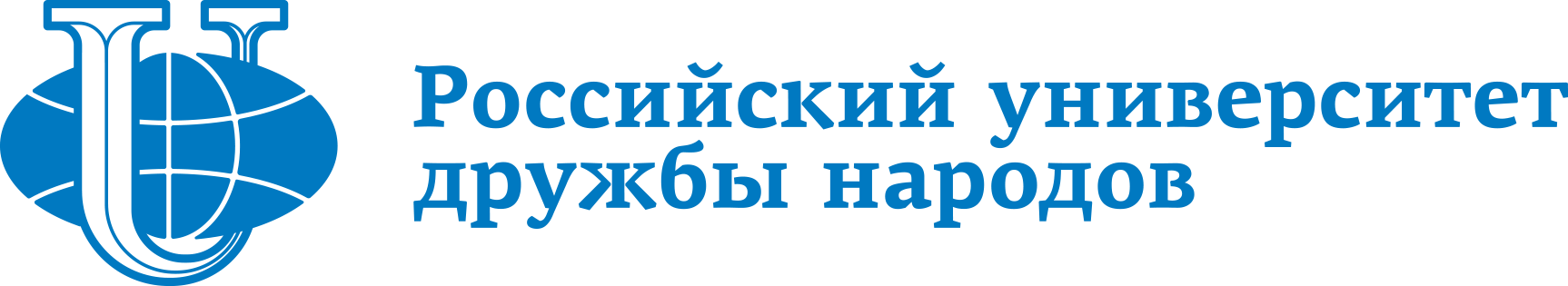 ПОСТУПЛЕНИЕ В АСПИРАНТУРУ  ПО  НАПРАВЛЕНИЮ 3.1.33 Восстановительная медицина, спортивная медицина, лечебная физкультура, курортология и физиотерапия
Вступительные тесты составлены в соответствии с требованиями ФГОС по  пециальности 3.1.33 Восстановительная медицина, спортивная медицина, лечебная физкультура, курортология и физиотерапия и включают в себя тестовый контроль по темам, охватывающим основные вопросы как общей, так и частной неврологии. 
Каждый билет включает 4 теоретических вопроса. ​
На подготовку ответов на задания отводится 60 минут.​
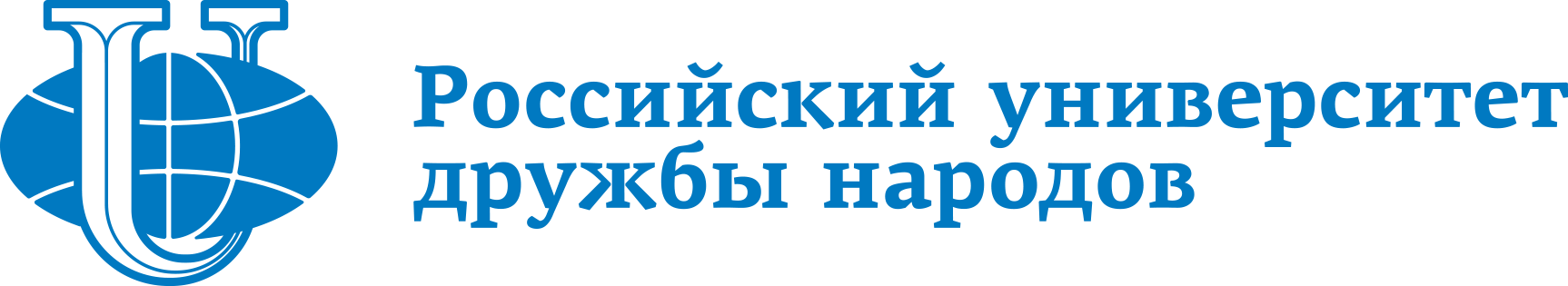 Вопросы представлены по следующим темам: 
Восстановительная медицина: современные представления и концепция развития восстановительной медицины – медицинской реабилитации (мр). история развития реабилитации. медицинские, психологические, социально-экономические аспекты реабилитации. медицинская реабилитация: цели и задачи, основные принципы применения, средства, формы и методы. структура и назначение реабилитационной службы. формы работы. законодательные и основные регламентирующие документы. организация реабилитационной службы в рф. классификация реабилитационных факторов. общие показания и противопоказания к назначению восстановительного лечения. современные представления и концепция применения преформированных и природных физических факторов (физиотерапия и курортология), дозированной физической нагрузки (лечебная физкультура (лфк) – физическая реабилитация), как основных физических реабилитационных факторов в восстановительной медицине. основные принципы применения физических реабилитационных факторов. современные представления о механизмах действия физических реабилитационных факторов на состояние здоровья человека. история развития физиотерапии и курортологии, лфк – физической реабилитации, теория функциональных систем п.к.анохина. роль первичной функциональной системы в реализации лечебного, восстановительного и профилактического действия физических реабилитационных факторов, межсистемные взаимодействия. резервы функциональных систем и методы их количественной оценки. патологическая физиология функциональных систем. современные представления о патогенезе и развитии соматических заболеваний (болезни пищеварительной системы, сердца и сосудов, обмена веществ, мочевыделительной системы, опорно-двигательного аппарата, нервной системы, болезней детского организма). стресс и его роль в жизни. механизмы формирования стресса. стрессиндуцирующие и стресслимитирующие системы. адаптация и механизмы ее развития. адаптивная саморегуляция функций и процессы саногенеза. концепции стресса и адаптации в медицинской реабилитации, их место в изучении механизма действия физических реабилитационных факторов. хронобиология. циркадные и циркадианные ритмы. онтогенетические особенности функционирования систем организма. особенности влияния физических реабилитационных факторов в процессе старения организма.
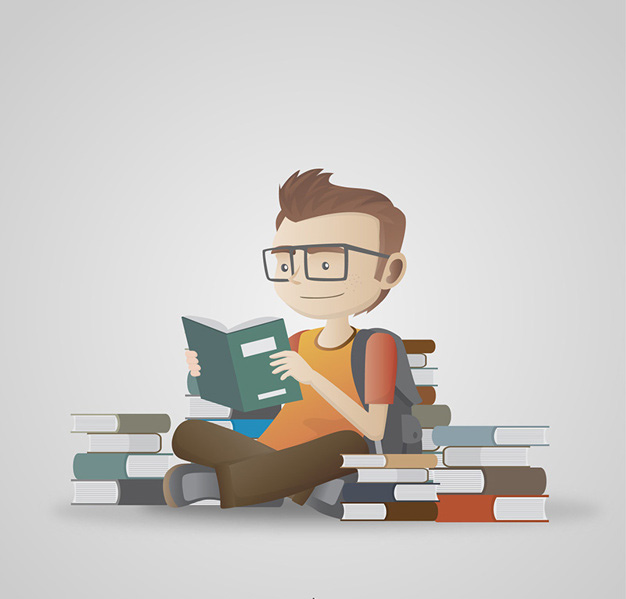 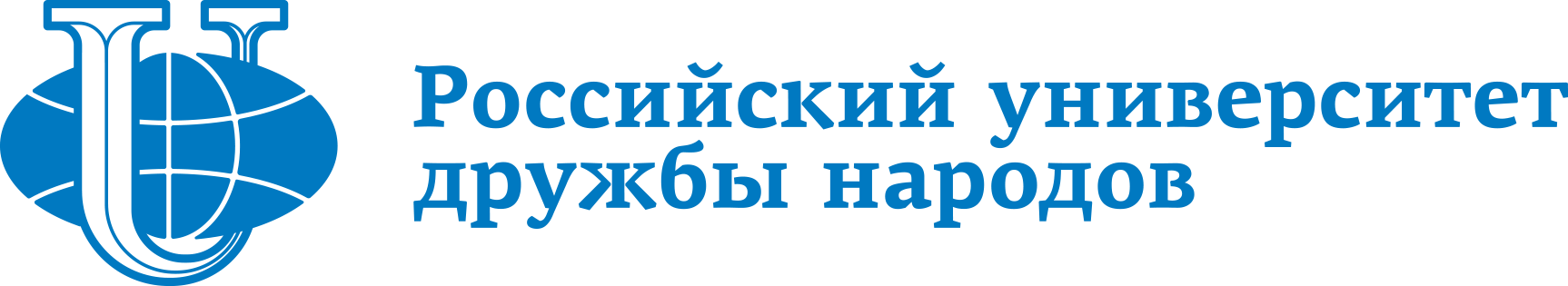 Вопросы представлены по следующим темам: 
Физиотерапия: Современная концепция развития физиотерапии. Цели и задачи физиотерапии. Основные принципы физиотерапии и курортологии. История развития науки физиотерапии и курортологии. Классификация физических факторов. Современные представления о механизмах действия природных и преформированных факторов. Общие показания и противопоказания к назначению физиотерапии. Понятие об электротерапии. Классификация электропроцедур. Физическая характеристика электрического тока. Аппаратура, генерирует гальванический ток. Механизмы действия постоянного электрического тока на организм. Эффекты лечебного действия электрического тока. Показания и противопоказания к использованию гальванизации. Техника отпуска процедур. Понятие об основных методиках гальванизации. Дозировка. Физическая характеристика диадинамического, синусоидально-модулированного, флюктуирующего тока. Механизмы действия импульсного электрического тока на организм. Эффекты лечебного действия импульсного электрического тока. Показания и противопоказания. Техника отпуска процедур. Понятие об основных методиках диадинамотерапии, амплипульстерапии, флюктуоризации. Физическая характеристика постоянного прямоугольного тока. Механизмы действия электросна на организм больного. Эффекты лечебного действия электросна. Показания и противопоказания к использованию фактора. Физическая характеристика переменного тока. Механизмы действия искрового разряда на организм больного. Эффекты лечебного действия дарсонвализации и ультратонтерапии. Показания и противопоказания. Физическая характеристика электрического поля. Механизмы действия переменного электрического поля УВЧ на организм больного. Эффекты лечебного действия УВЧ-терапии. и нервной систем у детей и подростков. Основные методики лечения данных заболеваний.
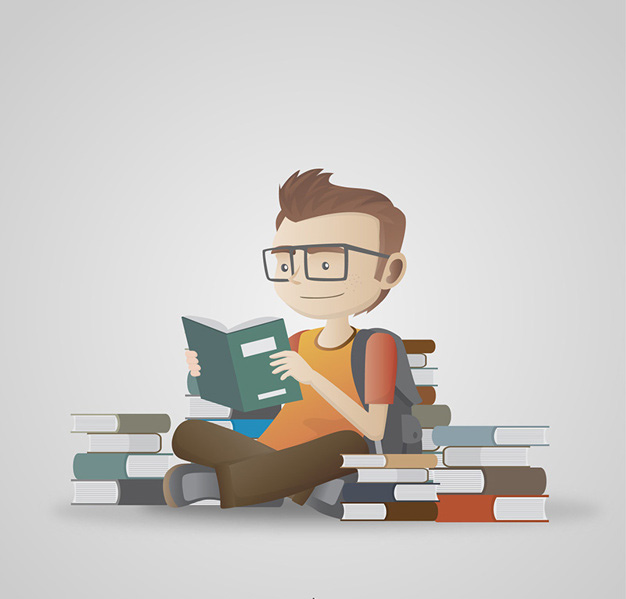 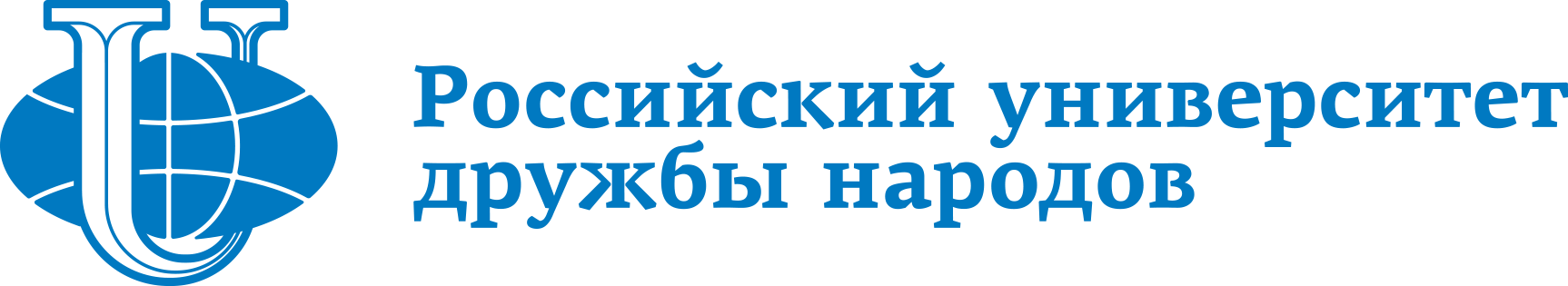 Билет оценивается из 100 баллов.​
​
За полный правильный ответ на задание начисляется 25 баллов, при оценивании частично правильного ответа учитывается правильная часть ответа в процентном отношении.​
9